CREATION D’UN SERVICE COMMUN SANTE ET SECURITE AU TRAVAIL
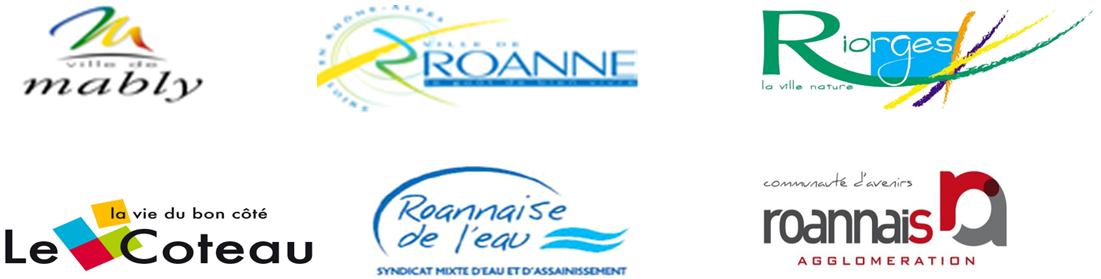 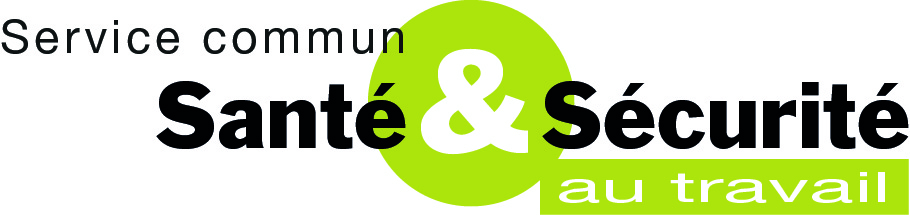 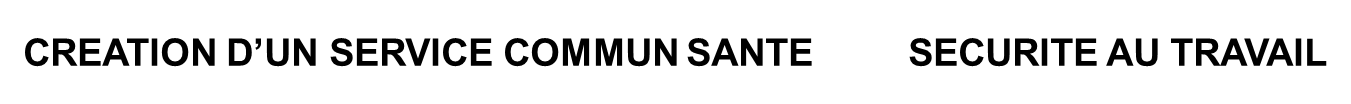 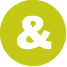 ,
HISTORIQUE DE LA DEMARCHE
PRESENTATION DU SERVICE 
ROLES ET MISSIONS DES ACTEURS
VERS UNE CULTURE MUTUALISEE DE LA SANTE ET LA SECURITE
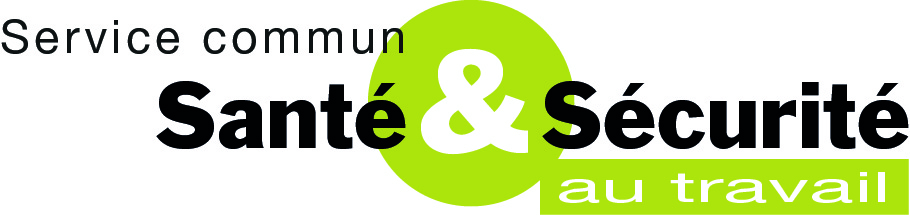 25/09/2013
PRESENTATION PREVENTICA LYON 2013
[Speaker Notes: Après une présentation de notre service commun santé et sécurité au travail, nous nous attacherons à vous détailler le rôle des différents acteurs des collectivités dans ce dispositif et comment ceux-ci peuvent mutualiser leurs efforts pour la réussite du projet.]
HISTORIQUE DE LA DEMARCHE
,
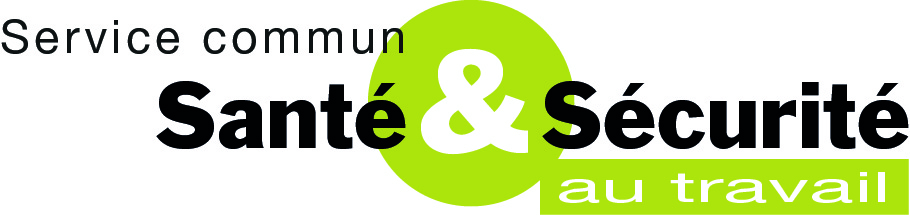 25/09/2013
PRESENTATION PREVENTICA LYON - 3
[Speaker Notes: Le constat est le suivant :
D’une manière générale ce sont les services RH qui portent la responsabilité de veiller aux problématiques liées à la santé et sécurité au travail ; Mais le réseau RH a atteint sa limite d’engagement sur ce sujet en raison d’un manque de connaissances et de temps suffisant ;
Dans chaque collectivité une attention est portée à la prévention selon des moyens variables (humains, financiers, techniques) ;
-   Aucune des 6 entités ne disposaient d’un service spécialisé en santé et sécurité au travail. Toutefois, la Ville de Roanne pour sa part avait recruté depuis 2012 une chargée de mission santé et sécurité au travail ergonome de formation.

En sa qualité de dispositif SST original et expérimental, une demande de subvention a été faite auprès du FNP en décembre 2011. 
Il s’agit d’un projet porté par Roannais Agglomération réunissant 4 communes membres + Roannaise de l’eau. 
Suite au retour positif de la demande de subvention chaque entité a signé une convention d’engagement de mise en place d’un service commun (sur début 2013).
Le projet vise à :
- Partager des compétences, des moyens
- Capitaliser les retours d’expériences
- S’engager vers une culture commune de la Santé Sécurité au Travail]
2. PRESENTATION DU SERVICE COMMUN
,
Composition : Andreina PAPINI (ergonome) et Candide FAZEKAS (chargée de prévention)

Suivi de la démarche :
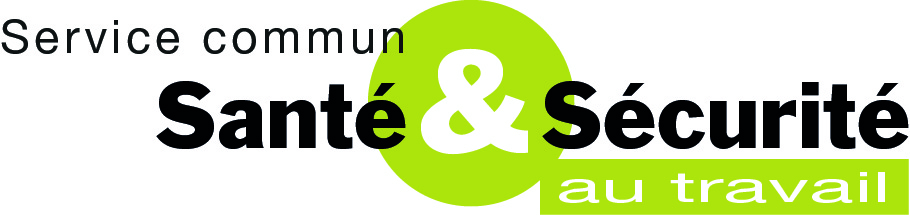 25/09/2013
PRESENTATION PREVENTICA LYON - 4
[Speaker Notes: Le service commun a été créé en avril 2013. Il est composé d’un agent recruté par Roannais Agglomération sur la fonction chargée de prévention et de l’ ergonome de la Ville de Roanne mis à disposition à hauteur de 50%. 
Ces profils ont été recrutés pour leur complémentarité.

L’encadrement du sce commun est assuré par la DRH de Roannais Agglomération.
La définition des orientations du service commun est assurée par un comité de pilotage qui se réunit au moins une fois par trimestre, sur proposition d’un comité technique qui se réunit chaque mois. Le COTECH est composé des membres du service commun + DRH des 6 entités
Le COPIL est composé des membres du COTECH + médecin de prévention référent  +  3 élus + chef de projet (DGS)
Un membre du sce commun effectue systématiquement un retour des actions menées en CHSCT de chaque entité.]
3. LES ACTEURS ET LEURS ROLES : 
l’autorité territoriale
,
Dans la pratique, portage politique fort :

Accord entre les collectivités et la      communauté d’agglomération

Charisme des élus et des DGS qui soutiennent la politique santé et sécurité au travail

Signature d’une convention pour la création d’un service commun

Signature d’une charte «notre engagement pour la santé et sécurité au travail »
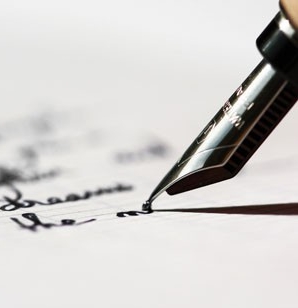 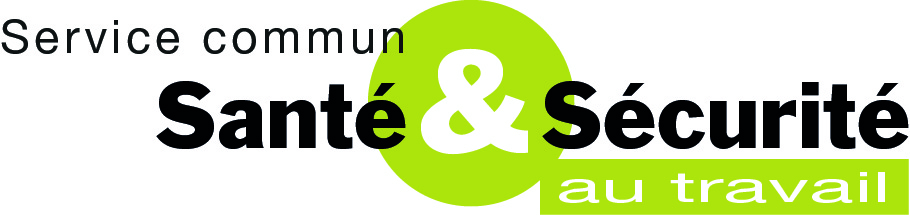 25/09/2013
PRESENTATION PREVENTICA LYON - 5
[Speaker Notes: L’ensemble de la démarche est soutenue par un portage politique fort au niveau des maires, du président, des élus et des DGS. Certains élus participent activement au dispositif en faisant partie du COPIL. 

Cela s’est traduit par la signature d’une convention pour la création d’un service commun puis la signature d’une charte « notre engagement pour la santé et la sécurité » qui précise les objectifs et les principes du système mis en place.]
3. LES ACTEURS ET LEURS ROLES : 
La DRH
,
Dans la pratique, initiateur du projet :

Projet mutualisé porté par la DRH de Roannais agglomération (dossier de subvention du FNP)
Point d’entrée du service commun dans les entités territoriales
Participe au COTECH et COPIL
Réseau RH fédéré (d’autres projets mutualisés)
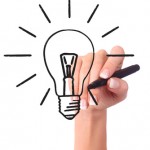 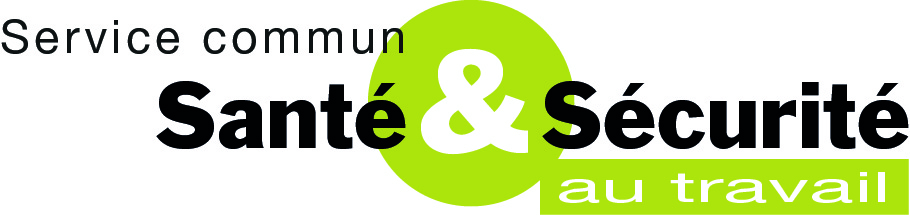 25/09/2013
PRESENTATION PREVENTICA LYON - 7
[Speaker Notes: Un réseau Ressources Humaines est organisé sur le périmètre de l’agglomération, il se réunit mensuellement depuis près de 4 ans et construit solidement ce projet de prévention. Les DRH participent au COTECH / COPIL.

Roannais Agglomération est le maître d’ouvrage de ce projet mutualisé.

Les ressources humaines constituent l’un des points d’entrée entre l’entité et le service commun.

La dynamique de ce réseau a par ailleurs déjà fait ses preuves sur d’autres projets mutualisés notamment sur les formations.]
3. LES ACTEURS ET LEURS ROLES : 
le service commun
,
Dans la pratique, chef d’orchestre :

Important travail de terrain auprès du personnel
Sollicitation du service commun en tant qu’experts
Animation du réseau des assistants de prévention et relais sécurité
Propositions d’outils commun (document unique, analyse AT…)
Mise en relation des services sur des problématiques métiers
Force de proposition pour des actions transversales
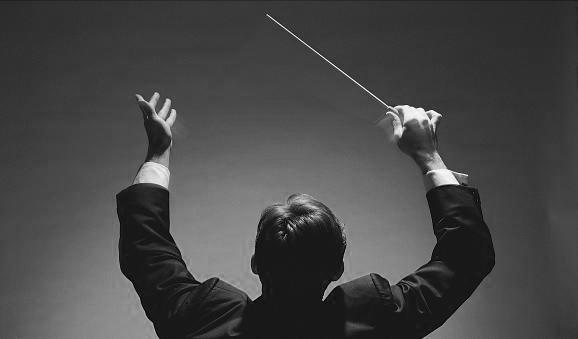 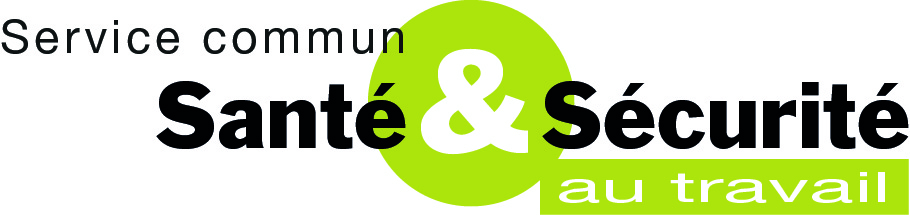 25/09/2013
PRESENTATION PREVENTICA LYON - 8
[Speaker Notes: A notre prise de fonction, nous avons eu un important travail de connaissance du terrain (encadrement, agents, métiers, bâtiments, sites).
L’objectif était de se faire connaître (en complément de la lettre d’information qui avait été distribuée dans les fiches de paie) et de connaître les risques présents.

Suite à l’essoufflement du dispositif des assistants de prévention (anciens ACMO) et à la démotivation de ces agents, nous avons remobilisé le réseau des assistants de prévention et relais sécurité. 

Le service commun part sa vision globale capitalise les actions des entités et met en relation les parties intéressées en fonction des enjeux et des besoins de chacun.

Enfin, le service commun attire l’attention des DRH sur certaines problématiques pour créer des groupes de travail transversal (par exemple le travail isolé, les TMS, la mise en place de causeries…).]
3. LES ACTEURS ET LEURS ROLES : 
l’encadrement et les agents
,
Dans la pratique, acteurs premiers de la chaîne de prévention:

Sensibilisation du service commun auprès des encadrants et de ceux-ci auprès de leurs agents
Font vivre et applique les actions
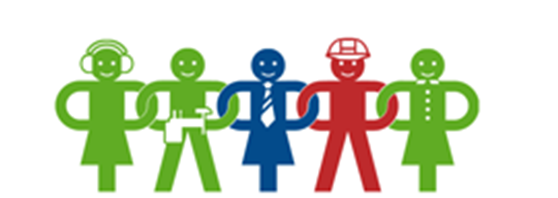 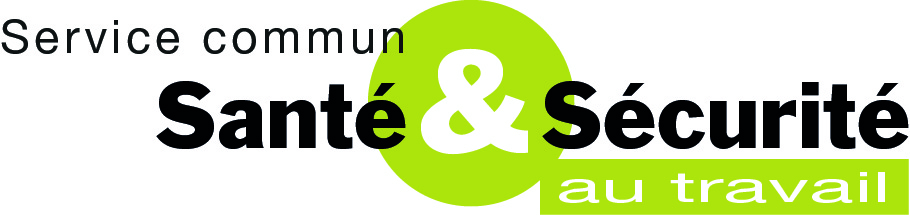 25/09/2013
PRESENTATION PREVENTICA LYON - 9
[Speaker Notes: L’encadrement organise la mise en place de la politique SST structurée et évolutive. Les agents appliquent les consignes de travail et signalent les risques rencontrés.

Le service commun veille à créer une synergie entre les 1300 agents du roannais sur ces questions.]
3. LES ACTEURS ET LEURS ROLES :
les assistants de prévention et relais sécurité
,
Décret  du 10 juin 1985 modifié
 
Art. 4-1. I. - La mission des agents mentionnés à l'article 4 est d'assister et de conseiller l'autorité territoriale auprès de laquelle ils sont placés, dans la démarche d'évaluation des risques et dans la mise en place d'une politique de prévention des risques ainsi que dans la mise en œuvre des règles de sécurité et d'hygiène au travail
Dans la pratique, relais terrain vis-à-vis de la santé et sécurité au travail  :

Création d’un réseau inter-entités

Accompagnement et appui par le service commun

Volonté de travailler de manière transversale
Réactivation du réseau en mai 2013
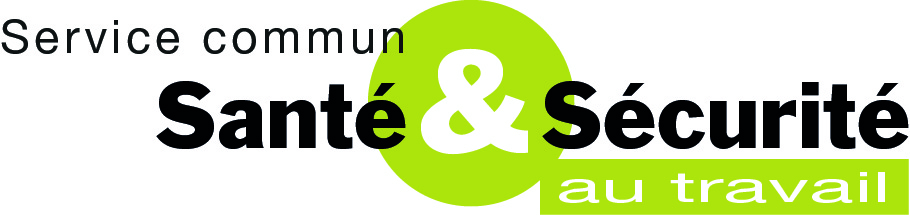 25/09/2013
PRESENTATION PREVENTICA LYON - 10
[Speaker Notes: Comme nous le disions, un réseau des assistants de prévention et relais sécurité a été relancé en prenant en compte les modifications du décret de 1985.
 
Des lettres de mission harmonisées entre les entités ont donc été créées pour détailler leurs missions. Il s’agit d’un contrat d’engagement bilatéral entre l’autorité territorial et les agents concernés.
Cependant, la répartition ainsi que les nominations restent à la libre appréciation de chaque entité. Les assistants de prévention ont été répartis dans l’ensemble des directions en fonction des attentes, des besoins et des risques identifiés voire parfois compléter par des relais sécurité où cela était nécessaire. 


Le service commun accompagne ce réseau en organisant des réunions trimestrielles afin de créer une dynamique, de rompre l’isolement et de suivre les actions.]
3. LES ACTEURS ET LEURS ROLES :
Les acteurs externes : médecin de prévention référent
,
Dans la pratique, partenaire  :

Soutien la démarche santé et sécurité

Possibilité de le solliciter sur des études à mener

Participe au COPIL pour donner un point de vue médical
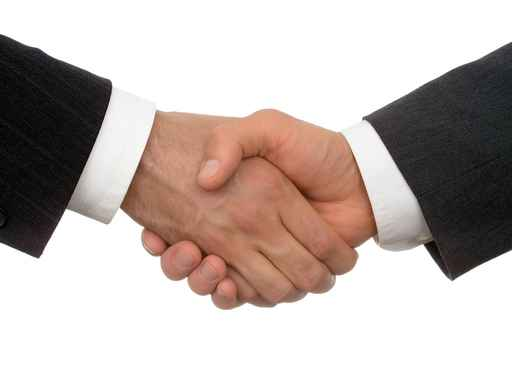 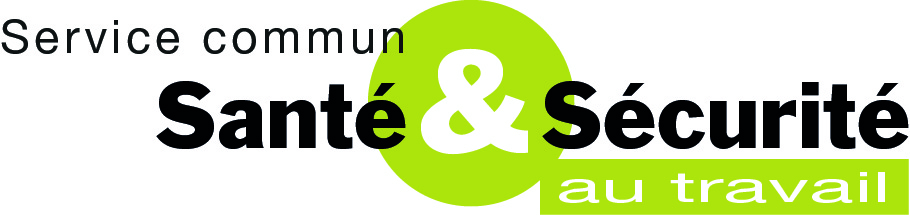 25/09/2013
PRESENTATION PREVENTICA LYON - 11
[Speaker Notes: Nous voulions collaborer avec d’autres professionnels de la santé au travail c’est pourquoi Il a été décidé d’avoir un médecin de prévention référent participant au COPIL pour avoir un point de vue complémentaire lors des échanges. 
Il s'agit d’une vraie démarche pluridisciplinaire.]
3. LES ACTEURS ET LEURS ROLES :
Les acteurs externes : ACFI
,
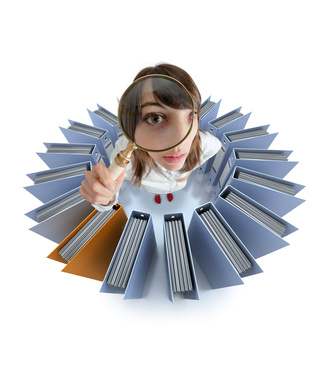 Dans la pratique, rôle d’inspection :

Pas de convention à ce jour pour travailler pour un service mutualisé

Collaboration à définir sur des missions transversales (nécessité de plusieurs conventions)
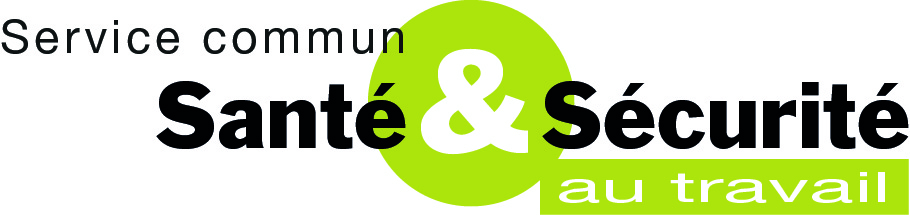 25/09/2013
PRESENTATION PREVENTICA LYON - 12
[Speaker Notes: En théorie, il n’est pas possible de solliciter l’ACFI sur des projets transversaux pour le service commun.
Cependant, chaque collectivité peut passer une commande sur le même thème à l’ACFI qui rendra une synthèse globale.]
4. VERS UNE CULTURE MUTUALISEE DE LA SANTE ET LA SECURITE
,
Service Commun
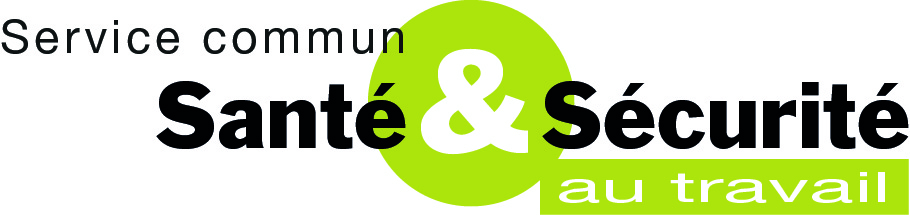 25/09/2013
PRESENTATION PREVENTICA LYON - 13
[Speaker Notes: Compte-tenu des évolutions et des mutations de la FPT, la question de la santé et de la sécurité, s’avère plus que jamais au centre des débats. Mais il fallait se retrousser les manches et dépasser le cadre actuel en mettant en place un système plus performant en matière de santé et de sécurité. Les entités ont donc réfléchi à une autre façon de travailler en créant un service commun santé et sécurité. L’action est très concluante car à ce jour de nombreux services nous sollicitent car nous avons su faire tomber les représentations sur nos métiers (image de contrôleur pour candide par exemple, formatrice gestes et postures pour Andréina) grâce à notre travail de terrain en favorisant les échanges et les débats débouchant sur des actions efficaces sans pourtant renier l'exigence de performance et de qualité du service rendu à l'usager. D’autres collectivités souhaitent même conventionner.

Pour finir, l’esprit d’équipe entre les entités doit prendre le pas sur d’éventuelles rivalités, il s’agit de développer une synergie. 
Aussi Il ne faut pas vouloir aller trop vite en copiant collant les solutions car chaque entité à sa propre culture d’entreprise son propre fonctionnement.
Enfin, nous avons effectué un travail de sensibilisation de l’encadrement et des agents pour définir clairement notre champs d’intervention (compétences santé et sécurité et non juridiques par exemple, connaissance du temps imparti, budget alloué avant d’effectuer les préconisations).]